NATIONAL UNIVERSITY OF LESOTHO
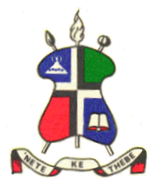 An investigation of sexual violence against women mitigation strategies targeted at individuals and families: Case of Maseru district of Lesotho
Dr. Josphine Hapazari

Department of Sociology and Social Work
National University of Lesotho

ASASWEI Conference, 27– 29 September 2023, Elangeni Hotel, Durban, South Africa
1
Background
Literature has demonstrated increased levels of Violence against women (VAW) globally (Dhlamini, 2021; Landis, 2020; Oche et al., 2020; Ellsberg et al., 2015).
Lesotho is one of the countries with the highest rates of sexual violence globally.
Maseru was targeted because it is the largest district in Lesotho, both geographically and population-wise (Lesotho Bureau of Statistics, 2018). 
Maseru district has the highest number of sexual offence cases committed annually (Lesotho Bureau of Statistics, 2015).
VAW is prevalent in Lesotho and in Maseru district in particular (Mabale, 2020; Alber et al., 2018; Mabetha, 2015).
Research on VAW mitigation strategies is crucial because it informs implementation efforts in order to improve the provision of services to VAW survivors, perpetrators and the society at large.
2
Violence against women is pervasive - Let us act against this human rights violation
Most of the VAW mitigation strategies pointed out by various scholars target governments and NGOs and prior studies did make a distinction between rural and urban areas (Jewkes et al., 2019; Dim, 2017; Graaff, 2017).
The existing literature gap was closed by focusing on VAW mitigation strategies that target individuals and families in rural and urban areas.

To establish the VAW mitigation strategies at the ontogenic level, appropriate for rural and urban areas
To explore the VAW mitigation strategies at the micro-level, appropriate for rural and urban areas
To determine how individuals and families combat VAW in rural and urban areas
Research gap
Purpose of the study
3
Violence against women is pervasive - Let us all take action
Ontogenic factors- features of an individual that determine his or her response to microsystem and other stressors (Heise, 1998, p. 266).
THEORETICAL FRAMEWORKVAW ECOLOGICAL MODEL
The micro-level consists of family dynamics, interactions, quality of spousal relationship and kinship connectedness (Carlson, 1984).
Exosystem entails formal structures that encroaches on the direct settings in which a person is found (Fulu and Miedema, 2015). It determines what transpires in the greater milieu.
Macrosystem refers to a wide-ranging set of cultural values that infuse and inform the other layers of the social ecology, such as male entitlement, ownership of women and male supremacy (Heise, 1998)
4
Violence against women is pervasive - Let us act against this human rights violation
METHODOLOGY
Qualitative research approach. Case study. Cross-sectional study. Research site - Maseru district in Lesotho
Population, Purposive sampling technique, Sample size, Inclusion criteria, Exclusion criteria. 
Participants with vast knowledge on VAW issues 
Gatekeepers- research permission was sought from government ministries 
Data collection instrument
Ethical and reflexivity issues. Data analysis techniques. How validation of themes was achieved. Validation of findings, How data will be archived.
5
Violence against women is pervasive - Let us all take action
Findings
Individuals ought to report VAW cases


Non-withdrawal of reported VAW cases


VAW mitigation strategies that target masculinity issues
The ontogenic level 

Rural areas
6
Violence against women is pervasive - Let us act against this human rights violation
Findings
Eliminating or minimising vulnerabilities in both private and public spaces 

VAW mitigation strategies that require action from perpetrators - employers, superiors at workplaces

VAW mitigation strategies that require action from possible victims - wives, girlfriends, employees, subordinates
The ontogenic level  


Urban areas
7
Violence against women is pervasive - Let us act all take action
Findings
Androgynous socialisation

Targeting rigid gender roles, rigid gender norms, patriarchy and gender stereotypes

Role of the extended family
The micro-level 


Rural areas
8
Violence against women is pervasive - Let us act against this human rights violation
VAW mitigation strategies ought to focus on eliminating or minimising vulnerabilities 

 Private and public spaces, eg reporting of gun use/misuse

VAW mitigation strategies targeting drug and alcohol abuse within families
Findings
The micro-level  

Urban areas
9
Violence against women is pervasive - Let us all take action
Discussion
Findings suggest that failure to report cases lead to a culture of violence as cited in Galtung’s (2002) theory of violence. Failure to report VAW cases impedes law enforcement agents from investigating the cases and will not be able to bring perpetrators to book. VAW mitigation strategies that target victims and survivors should not be constraining. Furthermore, restriction is a form of abuse. thus, any VAW mitigation strategy that restricts women is based on gender stereotypes. Masculine transformation interventions are aimed at educating men on gender equitable forms of masculinity. Such interventions ought to include other interventions such as anger management therapy for male perpetrators.
10
Violence against women is pervasive - Let us act against this human rights violation
Conclusions
Violence against women heightens women’s vulnerabilities to other social problems such as unemployment, femicide and poverty. Failure to disclose or report VAW cases inculcates a culture of poverty within the society. VAW mitigations strategies are determined by nature of VAW cases, availability of support structures, the strength of multi-sectoral responses and political will. VAW cases call for varied VAW mitigation strategies so as to effectively deal with this scourge. Furthermore, VAW mitigation strategies should not be implemented as piecemeal interventions but as a set of relevant interventions in order to ensure a holistic approach to the fight against VAW. Social workers ought to make thorough assessments and employ appropriate VAW mitigation strategies so as to eradicate or minimise vulnerability and trauma among women.
11
Violence against women is pervasive - Let us all take action
In order to fight VAW holistically, governments should employ multi-sectoral responses
Police visibility is necessary in communities so as to eradicate or minimise women’s vulnerabilities to VAW
Stiffer prison sentences for illegal possession of firearms to minimise adversity
Gender policies ought to spell out VAW mitigation strategies that target masculinity issues
Recommendations
12
Violence against women is pervasive - Let us act against this human rights violation
The end
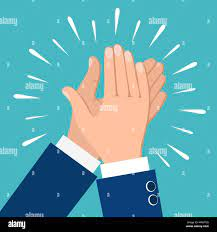 Thank you



Josphine Hapazari


jhapazari@gmail.com
13
Violence against women is pervasive - Let us all take action